Исполнительная надпись. Правоприменительная практика
Гульшат Такишева
нотариус города Алматы, аккредитованный преподаватель РНП
1
Практика совершения исполнительных надписей нотариусами.
ПЛАН ВЭБИНАРА:
Обзор законодательства
Исполнительная надпись: С чего начать?
Алгоритм действий для нотариуса по совершению исполнительной надписи
Отменять или не отменять исполнительную надпись?
Судебная практика
2
ОБЗОР ЗАКОНОДАТЕЛЬСТВА
Часть I
3
ОБЗОР ЗАКОНОДАТЕЛЬСТВА В ЧАСТИ СОВЕРШЕНИЯ ИСПОЛНИТЕЛЬНОЙ НАДПИСИ
4
2016 год
Законом Республики Казахстан от 31 октября 2015 года № 378-V ЗРК «О внесении изменений и дополнений в некоторые законодательные акты Республики Казахстан по вопросам совершенствования системы отправления правосудия» был дополнен 

Раздел 2 Закона РК «О нотариате» Главой 14-1 СОВЕРШЕНИЕ ИСПОЛНИТЕЛЬНЫХ НАДПИСЕЙ 
Для взыскания денег или истребования иного движимого имущества от должника нотариус совершает исполнительные надписи на документе, устанавливающем задолженность.
Перечень требований, по которым взыскание задолженности производится в бесспорном порядке на основании исполнительных надписей, устанавливается подпунктами 1), 2), 3), 4), 10), 11) и 17) статьи 135 Гражданского процессуального кодекса Республики Казахстан.
  Из содержания 92-3 Закона РК «О нотариате» «обозначение суммы, подлежащей взысканию, или предметов, подлежащих истребованию, в том числе пеней, процентов, если таковые причитаются»;
 Исполнительная надпись подлежала отмене по письменному возражению должника
Должник вправе в течение десяти рабочих дней со дня получения копии исполнительной надписи направить нотариусу, совершившему исполнительную надпись, возражения против заявленного требования в письменном виде с уведомлением. (92-6 п.2)
Нотариус выносит постановление об отмене исполнительной надписи не позднее трех рабочих дней со дня поступления возражения. (92-8)
5
2019 год
Закон Республики Казахстан от 21 января 2019 года   «О внесении изменений и дополнений в некоторые законодательные акты Республики Казахстан по вопросам усиления защиты права собственности, арбитража, оптимизации судебной нагрузки и дальнейшей гуманизации уголовного законодательства»
Статья 92-1 ЗРК «О нотариате» дополнена перечнем бесспорных требований, на основании которых совершается исполнительная надпись или выноситься соответствующее постановление.
На основании исполнительной надписи не производится взыскание неустоек (пеней), процентов, если таковые причитаются.
Отмена исполнительной надписи стала возможной только в случае  если в возражении изложены причины не согласия с заявленным требованием:
Должник вправе в течение десяти рабочих дней со дня получения копии исполнительной надписи или соответствующего постановления направить нотариусу, совершившему исполнительную надпись или вынесшему соответствующее постановление, возражения против заявленного требования в письменном виде с уведомлением.
Возражение должника должно содержать причины несогласия с заявленным требованием. (92-6)
6
Основная цель законодателя, связанная с введением исполнительной надписи:
Закон Республики Казахстан от 21 января 2019 года          
«О внесении изменений и дополнений в некоторые законодательные акты Республики Казахстан по вопросам усиления защиты права собственности, арбитража, 
оптимизации судебной нагрузки и дальнейшей гуманизации уголовного законодательства»
7
Задача нотариата
Внедрение института исполнительной надпись в жизнь! 
От того какая правоприменительная практика будет сформирована, зависит дальнейшее доверие населения не только к данному нотариальному действию, но и к нам, как к нотариусом. 
	С одной стороны, это огромная ответственность возложенная на нотариусов, но с другой стороны это признание института нотариата как профессионального сообщества.
8
2020 год
Закон Республики Казахстан от 29 июня 2020 года № 352-VI ЗРК.
«О внесении изменений и дополнений в некоторые законодательные акты Республики Казахстан по вопросам улучшения бизнес-климата»
Статья 92-1 ЗРК «О нотариате»  дополнена пунктом 3 в новой редакции: «Взыскание неустойки (пени), процентов, если таковые причитаются, производится на основании исполнительной надписи, за исключением банковских займов, при письменном признании должником неисполненного обязательства.
Совершение исполнительной надписи осуществляется при признании должником вины в неисполненном обязательстве, подтверждении нотариусом факта признания вины в неисполненном обязательстве, если договором не предусмотрен иной механизм взыскания неустойки (пени), процентов»
Указанные изменения произошли летом 2020 года, а именно  29.06.2020 № 352-VI (вводится в действие по истечении десяти календарных дней после дня его первого официального опубликования).
9
КАК ВЗЫСКИВАТЬ НЕУСТОЙКИ (ПЕНИ) ПРОЦЕНТЫ
223-1. Для совершения исполнительной надписи по взысканию неустойки (пени), процентов, если таковые причитаются, за исключением банковских займов, представляются:
      претензия должнику, направленная взыскателем и содержащая указание на неисполненное обязательство (договор, дата), требование о погашении суммы задолженности или исполнения обязательства касательно истребования иного движимого имущества, сумму начисленной неустойки (пени), процентов, период, за который они начислены, срок дачи ответа на претензию должником и предупреждение о праве взыскателя обратиться к нотариусу за совершением исполнительной надписи;
      доказательство направления взыскателем должнику претензии;
      письменный ответ должника на претензию взыскателя, в котором он признает факт не исполнения обязательства, не приводит доводов исключающих его ответственность за неисполнение обязательства, с указанием договора, даты, суммы задолженности или подлежащего истребованию иного движимого имущества и начисленной неустойки (пени), процентов за указанный в претензии период.
10
КАК НАПРАВЛЯЕТСЯ ПРЕТЕНЗИЯ
Претензия считается доставленной, если она направлена должнику, одним из следующих способов, или способом предусмотренном условиями договора:
      на адрес электронной почты, указанный в договоре;
      по месту жительства, указанному в договоре либо по месту регистрации, нарочно с подписью получателя с указанием даты получения или заказным письмом с уведомлением о его вручении, в том числе, полученным одним из совершеннолетних членов семьи, другим лицом, проживающим с лицом по указанному адресу;
      с использованием иных средств связи, обеспечивающих фиксирование доставки.
      В случае возврата претензии с отметкой о невозможности ее вручения адресату, получателю, или в связи с отказом в ее принятии, а также не подтверждением его принятия иным средством связи, указанным в настоящем пункте, претензия считается доставленной надлежащим образом.
      Если договором предусмотрен иной механизм взыскания неустойки (пени), процентов, то ее взыскание производится согласно условиям договора.
11
2021 год
«О внесении изменений и дополнений в некоторые законодательные акты Республики Казахстан по вопросам нотариата Закон Республики Казахстан от 15 февраля 2021 года № 5-VII ЗРК"1. Для взыскания денег или истребования иного движимого имущества от должника нотариус совершает исполнительную надпись в электронном виде посредством единой нотариальной информационной системы при предъявлении подлинного документа, устанавливающего задолженность, на котором делается соответствующая отметка."
12
Исполнительная надпись нотариуса Часть II
С чего начать?
Стоит ли начинать?
Каков алгоритм действий по совершению исполнительной надписи?
13
Что такое исполнительная надпись?
Исполнительная надпись представляет собой распоряжение нотариуса о взыскании с должника причитающейся взыскателю определенной денежной суммы или истребования движимого имущества.
14
УСЛОВИЯ СОВЕРШЕНИЯ ИСПОЛНИТЕЛЬНОЙ НАДПИСИ:
1.Если представленные документы подтверждают бесспорность задолженности или иной ответственности должника перед взыскателем;
 2. Если со дня возникновения права на иск (заявление) прошло не более трех лет.
Если для требования, по которому выдается исполнительная надпись, законодательством Республики Казахстан установлен иной срок давности, исполнительная надпись выдается в пределах этого срока.
15
СРОКИ ИСКОВОЙ ДАВНОСТИ ПО ОТДЕЛЬНЫМ КАТЕГОРИЯМ ТРЕБОВАНИЙ
Согласно п.5 ст. 50 Закон Республики Казахстан «О жилищных отношениях» на требования по погашению задолженности собственников помещений (квартир) участия в общеобязательных расходах на содержание общего имущества объекта кондоминиума срок исковой давности не распространяется.
Срок исковой давности по договорам банковского займа, заключенным до 01 октября 2017 года не предусмотрен.
По договорам банковского займа, заключенным с 1 октября 2017 года срок исковой давности составляет 5 лет.
Срок исковой давности по требованиям микрофинансовых организаций составляет 5 лет.
16
Сроки исковой давности
В соответствии с п.2) ст. 160 Трудового кодекса Республики Казахстан для обращения в согласительную комиссию или в суд по рассмотрению индивидуальных трудовых споров по взысканию задолженности по заработной плате установлен один год с того дня, когда работник узнал или должен был узнать о нарушении своего права. В связи с этим срок исковой давности по таким спорам составляет один год. Соответственно, по требованию о взыскании начисленных, но не выплаченных работнику заработной платы и иных платежей, нотариус совершает исполнительную надпись в течении одного года с того дня, когда работник узнал или должен был узнать о нарушении своего права
17
Перечень бесспорных требований, по которым совершается исполнительная надпись
об исполнении обязательства, основанного на нотариально удостоверенной сделке;
об исполнении обязательства, основанного на письменной сделке, срок исполнения которой наступил, и неисполнение обязательства признается должником, в том числе в ответе на претензию, направленную взыскателю в порядке досудебного урегулирования спора;
об исполнении обязательства, основанного на протесте векселя в неплатеже, неакцепте и недатировании акцепта, совершенном нотариусом;
об истребовании предмета лизинга в соответствии с договором лизинга или законами Республики Казахстан;
об обращении взыскания на предмет залога по истечении срока возврата кредита, предъявленного ломбардом к должнику-залогодателю;
18
Продолжение…
6. о взыскании задолженности с собственников помещений (квартир), уклоняющихся от участия в обязательных расходах на содержание общего имущества объекта кондоминиума, утвержденных Законом Республики Казахстан "О жилищных отношениях", за исключением требований о взыскании дополнительных расходов; 
7. о взыскании задолженности на основании публичных договоров за фактически потребленные услуги (электро-, газо-, тепло-, водоснабжение и другие), а также иных договоров за услуги согласно установленным тарифам, срок оплаты по которым наступил;
8. о взыскании арендных платежей ввиду их неуплаты в сроки, установленные договором аренды;
 9. о взыскании начисленных, но не выплаченных работнику заработной платы и иных платежей.
19
Алгоритм действий для нотариуса по совершению исполнительной надписи
Часть III
20
АЛГОРИТМ ДЕЙСТВИЙ1: ПОДАЧА ЗАЯВЛЕНИЯ НА ИМЯ НОТАРИУСА
Заявление юридического лица о совершении Исполнительной надписи
Заявление физического лица о совершении Исполнительной надписи
Полное наименование юридического лица, БИН, юридический адрес/ и адрес местонахождения исполнительного органа (фактический адрес местонахождения юридического лица), банковские реквизиты, номера телефонов, адрес электронной почты при наличии на фирменном бланке юридического лица с исходящим номером и датой за подписью первого руководителя организации 
Если юридическое лицо работает без печати, то свидетельствуется подлинность подписи первого руководителя нотариусом
Заявление регистрируется в журнале входящей корреспонденции
ФИО, дата рождения, ИИН, данные документа, удостоверяющего личность, адрес прописки и место жительства,  номер телефона, адрес электронной почты
Подлинность подписи  на заявлении физического лица свидетельствуется нотариусом
Заявление регистриру-ется в журнале входящей корреспонденции
21
Образец заявления нотариусу о совершении Исполнительной надписи
1. Подается на имя нотариуса
2. Заполняются данные обратившегося лица
3. Излагается суть возникшей задолженности (основание возникновения задолженности, полные данные должника, банковские реквизиты, период возникновения задолженности, сумма задолженности, расчет задолженности, отсутствие факта обращения взыскателя в судебные органы по взысканию указанной задолженности)«В заявлении взыскатель также указывает сведения об отсутствии на момент обращения за совершением исполнительной надписи судебного спора с должником об исполнении обязательств и о непогашении задолженности».
4.Перечень документов, подтверждающих бесспорность задолженности.
P.S. Желательно запросить у взыскателя всю возможную информацию о должнике, в том числе номер его сотового телефона, адрес фактического местожительства.
22
2. Заявление регистрируется в журнале регистрации входящих документов
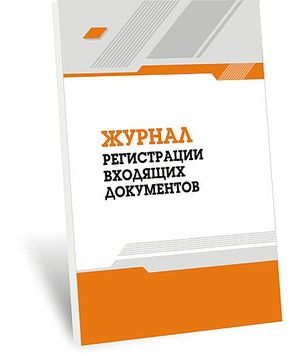 23
3. Формируется электронная Исполнительная надпись через модуль в программе ЕНИС
Необходимо заполнить все графы, указанные на электронном бланке в соответствии с представленными документами. Заполняются все данные Взыскателя и должника, банковские реквизиты заполняются при наличии. 
После чего во вкладке предварительный просмотр можно распечатать и просмотреть текст совершенной Исполнительной надписи и еще раз внимательно проверить правильность заполнения. 
После чего необходимо подписать ЭЦП и сохранить Исполнительную надпись в модуле. (Исполнительная надпись сохраняется автоматически, после подписания ЭЦП). 
После сохранения Исполнительной надписи              
в модуле исправления внести уже нельзя!
24
25
26
Продолжение.
27
Обратите внимание!
28
Предварительный просмотр
29
ИСПОЛНИТЕЛЬНАЯ НАДПИСЬ
30
4. Только после формирования Исполнительной надписи в модуле заполняем бумажный реестр и электронный реестр в ЕНИС
В реестре  и в бумажном и электронном записываем только то лицо, которое к Вам обратилось! Заявитель физическое лицо/первый руководитель организации/доверенное лицо заносится в бумажный реестр по правилам ведения делопроизводства.
Бумажный реестр и электронный реестр должны совпадать!
Многие допускают ошибку и в ЕНИСе заполняют и взыскателя и должника, как в модуле ИН. Это неправильно, так как лицо, которое к Вам обратилось, расписывается у Вас в бумажном реестре, а он должен быть идентичен с электронным реестром. После того, как заявитель расписался в журнале,        Вы формируете документы к отправке должнику.
31
5. Распечатываете сохраненную Исполнительную надпись с модуля в ЕНИС и готовите сопроводительное письмо должнику
В сопроводительном письме на имя должника, указываете максимально всю информацию, адрес прописки, адрес фактического проживания (если имеется) телефоны. 
 Также указываете все свои данные для возможности направления Вам возражений по совершенной Исполнительной надписи. Свой почтовый адрес, электронный почтовый ящик, телефоны рабочий, сотовый.
Так как, в статье 92-3 Содержание ИН нет основания (бесспорного требования) по которому совершается ИН в сопроводительном письме рекомендуется указывать основание по которому производиться взыскание.
Разъясняете возможность принесения возражений на совершенную Исполнительную надпись со ссылками на статьи закона. 
Сопроводительное письмо распечатывается не менее, чем в 3-х экземплярах, регистрируется в журнале исходящей корреспонденции и направляется не позднее следующего рабочего дня должнику ( в качестве рекомендации: 1 экз. - в наряд ИН, 2-й направляется должнику, 3-й - в наряде исх. корреспонденции)
32
6. Порядок и сроки  направления Исполнительной надписи должнику
Статья 92-6 Закона РК «О нотариате» регулирует порядок и процедуру направления должнику копии исполнительной надписи или соответствующего постановления.
После совершения исполнительной надписи нотариус не позднее следующего рабочего дня вручает или направляет ее копию должнику по адресу электронной почты или по известному месту жительства (нахождения) или регистрации должника с использованием средств связи, обеспечивающих фиксирование доставки.
1-1. Копия исполнительной надписи или соответствующего постановления считается полученной, если она направлена должнику:
1) на адрес электронной почты, указанный в договоре, заключенном между сторонами;
2) по последнему известному месту жительства заказным письмом с уведомлением о его вручении, в том числе полученным одним из совершеннолетних членов семьи, другим лицом, проживающим с лицом по указанному адресу;
3) с использованием иных средств связи, обеспечивающих фиксирование доставки.
В случае возврата уведомления с отметкой о невозможности его вручения адресату, получателю в связи с отказом в его принятии копия исполнительной надписи или соответствующего постановления считается направленной надлежащим образом. 
Расходы по доставке оплачиваются взыскателем самостоятельно!
33
7. Порядок и сроки принесения возражения на совершенную исполнительную надпись
Ждём 10 рабочих  дней с момента доставки сопроводительного письма с копией исполнительной надписи должнику согласно почтового уведомления либо фиксации доставки при использовании иных средств связи.
Если письменных возражений на предъявленные требования со стороны должника в течении указанных 10 рабочих дней не поступило, направляем Исполнительную надпись Частному судебному исполнителю через модуль Совершения ИН посредством  ЕНИС. 
Нотариус выдает исполнительную надпись взыскателю, для предъявления ее к исполнению судебному исполнителю, по месту жительства или местонахождению должника либо направляет в электронном виде исполнительную надпись, удостоверенную электронной цифровой подписью, посредством ЕНИС в государственную автоматизированную информационную систему "Органов исполнительного производства" конкретному судебному исполнителю либо в региональную палату. (пункт 228 Правил совершения нотариальных действий)
34
В связи с изменениями в закон о нотариате:
Исполнительную надпись вступившую в силу необходимо направлять Частному судебному исполнителю на основании письменного заявления Взыскателя, с указанием его ФИО, и региона обслуживания. Также необходимо регистрировать данное заявление в журнале регистрации входящей корреспонденции и подшивать в наряд Исполнительной надписи.
Статья 92-7  ЗРК «О нотариате» 
 1. При поступлении уведомления о вручении копии исполнительной надписи должнику и в случае, если в установленный срок от должника не поступит к нотариусу возражение, нотариус выдает взыскателю исполнительную надпись либо по его заявлению направляет ее для исполнения в соответствующий орган юстиции либо в региональную палату частных судебных исполнителей по территориальности или частному судебному исполнителю, выбранному взыскателем.
Статья 52 ЗРК Об исполнительном производстве и статусе судебных исполнителей Место совершения исполнительных действий
   Исполнительный документ предъявляется по месту регистрации физического лица – должника либо по месту его постоянного проживания, либо по месту его работы с осуществлением исполнительных действий по месту предъявления, а также по месту регистрации либо нахождения его имущества. 
      Если должником является юридическое лицо, то исполнительный документ предъявляется по месту регистрации либо фактического нахождения его органа (учредителя) с осуществлением исполнительных действий по месту предъявления, а также по месту регистрации либо нахождения его имущества.
35
8.ОТМЕНА ИСПОЛНИТЕЛЬНОЙ НАДПИСИ
Отмена и оспаривание исполнительной надписи 
1. Нотариус выносит постановление об отмене исполнительной не позднее 3 (трех) рабочих дней со дня получения возражения против заявленного требования.
2. Постановление об отмене исполнительной надписи оспариванию не подлежит.
3. Копия постановления об отмене исполнительной надписи не позднее следующего рабочего дня после их вынесения должна быть вручена или направлена взыскателю, должнику в соответствии со статьей 92-6 Закона.
      В случае, если постановлением нотариуса совершенная исполнительная надпись по возражению должника не отменена, их оспаривание осуществляется в судебном порядке.
НУЖНО ЗАПОМНИТЬ: ОСПАРИВАНИЮ ПОДЛЕЖИТ САМА 
ИСПОЛНИТЕЛЬНАЯ НАДПИСЬ, А НЕ ОТКАЗ В ЕЕ ОТМЕНЕ
36
Статья 48 ЗРК «О нотариате» Отказ в совершении нотариального действия
1. В совершении нотариального действия отказывается, если:
      1) совершение такого действия противоречит законодательству; 
      2) действие подлежит совершению другим нотариусом; 
      3) с просьбой о совершении нотариального действия обратился недееспособный гражданин либо представитель, не имеющий необходимых полномочий; 
      4) сделка, совершаемая от имени юридического лица, противоречит целям, указанным в его уставе или положении; 
      5) сделка не соответствует требованиям законодательства; 
      6) документы, представленные для совершения нотариального действия, не соответствуют требованиям законодательства. 
2.При отказе лицу, обратившемуся за совершением нотариального действия, нотариусом вручается мотивированное постановление в письменном виде с указанием причин отказа в течение десяти календарных дней со дня обращения лица за совершением нотариального действия.
3.Отказ в совершении нотариального действия или неправильное совершение нотариального действия могут быть обжалованы в судебном порядке.
37
9. ПОРЯДОК ОТМЕНЫ ИСПОЛНИТЕЛЬНОЙ НАДПИСИ
НОТАРИУС ВЫНОСИТ ПОСТАНОВЛЕНИЕ ОБ ОТМЕНЕ ПО УСТАНОВЛЕННОЙ ФОРМЕ.
В ЕНИСЕ ИМЕЕТСЯ МОДУЛЬ «ПРОВЕРКА ИЛИ ОТМЕНА ИСПОЛНИТЕЛЬНОЙ НАДПИСИ». ЧЕРЕЗ ДАННЫЙ МОДУЛЬ НЕОБХОДИМО НАЙТИ СОВЕРШЕННУЮ ИСПОЛНИТЕЛЬНУЮ НАДПИСЬ, ЗАПОЛНИВ НЕОБХОДИМЫЕ ГРАФЫ И ОТМЕНИТЬ ЕЕ. ВО ВСПЛЫВШЕМ ОКНЕ НЕОБХОДИМО ЗАПОЛНИТЬ ДАННЫЕ ДОЛЖНИКА И ЗАПОЛНИТЬ ОСНОВАНИЕ ОТМЕНЫ – «ПИСЬМЕННОЕ ВОЗРАЖЕНИЕ ДОЛЖНИКА».
ЗАПОЛНИТЬ МОДУЛЬ «ЖУРНАЛ ПОСТАНОВЛЕНИЙ».
НАПРАВИТЬ ПОСТАНОВЛЕНИЕ ОБ ОТМЕНЕ С СОПРОВОДИТЕЛЬНЫМ ПИСЬМОМ ДОЛЖНИКУ, 1 ЭКЗЕМПЛЯР - ВЗЫСКАТЕЛЮ, И ЕЩЕ 1 ЭКЗЕМПЛЯР ОСТАЕТСЯ В ДЕЛЕ НОТАРИУСА.
38
39
40
41
42
ОТМЕНЯТЬ ИЛИ НЕ ОТМЕНЯТЬ ИСПОЛНИТЕЛЬНУЮ НАДПИСЬ ?
ЧАСТЬ VI
43
ЕСЛИ ВОЗРАЖЕНИЕ ПОСТУПИЛО ОТ ДОЛЖНИКА
Если от должника в течение 10 рабочих дней поступило письменное возражение на предъявленное ему требование, нотариус выносит постановление об отмене исполнительной надписи не позднее трех рабочих дней со дня получения возражения против заявленного требования.
Возражение должника должно содержать причины несогласия 
с заявленным требованием. Статья 92-6 пункт 3 Закона РК «О нотариате»

Возражение должника подается лично нотариусу, либо направляется с уведомлением и регистрируется в журнале регистрации входящих документов.
Подлинность подписи на заявлении физического лица 
нотариально свидетельствуется.
Заявление, представляемое от имени юридического лица, подписывается первым руководителем, скрепляется печатью (при наличии) юридического лица. 
Если юридическое лицо (субъекты малого предпринимательства) работает 
без печати, подлинность подписи заявителя нотариально свидетельствуется.
44
Каким должно быть возражение должника ?
Возражение должника должно содержать причины несогласия с заявленным требованием и должны быть подтверждены соответствующими доказательствами о существовании предмета спора, указанного в заявлении взыскателя о совершении исполнительной надписи, с приложением их к возражениям.
Возражения, приносимые должниками на исполнительную надпись нотариуса, должны быть поданы должником не только в установленный законодательством срок, но  и содержать причины несогласия с заявленным  требованием. В соответствии с законодательством исполнительная надпись является по своей форме распоряжением. Требование же для совершения исполнительной надписи нотариусу заявляется взыскателем.
Статьей 8 Гражданского кодекса Республики Казахстан установлено, что граждане и юридические лица должны действовать при осуществлении принадлежащих им прав добросовестно, разумно и справедливо, соблюдая содержащиеся в законодательстве требования, нравственные принципы общества, а предприниматели также правила деловой этики.
Поскольку исполнительные надписи совершаются по бесспорным требованиям, то  для исключения возможности недобросовестного поведения должников путем формального принесения возражения на исполнительную надпись законодатель включил норму об изложении в возражении причин несогласия с заявленным требованием взыскателя по исполнительной надписи.
При отсутствии в возражении обоснованных причин несогласия должника с заявленным требованием и соответствующих доказательств, нотариус отказывает в отмене исполнительной надписи, так как в возражениях чаще всего должники возражают против совершенной нотариусом исполнительной надписи, не указывая причин несогласия с заявленным взыскателем требованием, не прилагают документы, подтверждающие наличие спора между ним и взыскателем.
45
СИТУАТИВНЫЕ ЗАДАЧИ
ЗАДАЧА 1
     ТОО «Детский сад» имеет долг перед ИП «Б» по договору аренды. Направлена претензия, договор не расторгнут. Оплата арендных платежей не производилась в период введения режима ЧП, деятельность детских садов была приостановлена, но так как садик работает по программе Балапан, финансирование по программе не прекращалось. В своем возражении должник просил отменить ИН ссылаясь на факт введения режима ЧП.
     Должен ли нотариус отменить Исполнительную надпись?
46
Ответ.
Постановление пленарного заседания Верховного суда РК от 06.05.2020 года №9 «Об утверждении Разъяснения №1 по отдельным вопросам судебной практики в связи с введением чрезвычайного положения» также предусматривает необходимость доказательств того факта, что «надлежащее исполнение оказалось невозможным вследствие непреодолимой силы, то есть чрезвычайных и непредотвратимых при данных условиях обстоятельствах», а именно:
Вопрос 3. Освобождается ли сторона договора от ответственности за неисполнение или ненадлежащее исполнение обязательства, если нарушение обязательства наступило ввиду введения ЧП?
Ответ: В соответствии с пунктом 2 статьи 359 ГК установлено, что лицо, не исполнившее или ненадлежащим образом исполнившее обязательство при осуществлении предпринимательской деятельности, несет имущественную ответственность, если не докажет, что надлежащее исполнение оказалось невозможным вследствие непреодолимой силы, то есть чрезвычайных и непредотвратимых при данных условиях обстоятельствах (стихийные явления, военные действия и т.п.).
Следовательно, неисполнение обязательств, вызванное только возникновением обстоятельств непреодолимой силы, а именно принятыми мерами и временными ограничениями в рамках введения ЧП, не влечет имущественную ответственность.
К имущественной ответственности гражданское законодательство относит возмещение убытков, взыскание неустойки (штраф, пеня).
Таким образом, исходя из норм действующего законодательства следует, что возражение должника должно содержать причины несогласия с заявленным требованием статья 92-6 п. 3 Закона РК «О нотариате».
47
ЗАДАЧА 2
Берик должен деньги Ирине по договору займа, удостоверенному нотариусом. Совершена ИН, получена должником в установленные сроки посредством WhatsApp на номер ее телефона. Берик написал нотариусу возражение, в котором указал на наличие судебного спора и приложил несколько решений судов, в которых речь идет о спорной квартире, также заявление, поданное адвокатом должника о факте мошенничества в отношении взыскателя.
Нужно ли отменять ИН нотариусу?
48
Задача 3
Должники КСК написали коллективное возражение об отмене ИН совершенных нотариусом, приложив Решение суда о том, что они избрали другое КСК для обслуживания дома. В решении суда было указано обязать КСК 1 передать КСК 2 все необходимые документы по Акту передачи.
Нужно ли отменять ИН нотариусу?
49
ДОКУМЕНТЫ, НЕОБХОДИМЫЕ ПО КАЖДОЙ КАТЕГОРИИ ДЕЛ
15 апреля 2019 года вступил в силу Приказ Министра юстиции Республики Казахстан от 29 марта 2019 года № 149 «О внесении изменений и дополнений в приказ Министра юстиции Республики Казахстан от 31 января 2012 года № 31 «Об утверждении Правил совершения нотариальных действий нотариусами», которым утвержден порядок совершения исполнительной надписи и расписан перечень документов, истребуемых нотариусом для установления бесспорности заявленного требования по каждому основанию, установленному пунктом 2 статьи 92-1 Закон РК «О нотариате».
50
Для взыскания задолженности по обязательству, основанному на нотариально удостоверенной сделке
представляется: 
подлинный экземпляр нотариально удостоверенного договора (соглашения) 
либо его дубликат 
(за исключением договоров займа денег)
51
Для взыскания задолженности по обязательству, основанному на письменной сделке, срок исполнения которой наступил и неисполнение обязательства признается должником, в том числе в ответе на претензию, направленную взыскателю в порядке досудебного урегулирования спора представляются:
А) подлинные договоры (купли-продажи, поставки, подряда, перевозки, возмездного оказания услуг, хранения и др.);
Б) документы, подтверждающие возникновение обязанности должника по уплате задолженности по договорам; 
В) документы, подтверждающие письменное признание должником суммы задолженности.
52
А) подлинные договоры (купли-продажи, поставки, подряда, перевозки, возмездного оказания услуг, хранения и др.);
Б) документы, подтверждающие возникновение обязанности должника по уплате задолженности по договорам (товаросопроводительные документы (товаро-транспортная накладная, товарная накладная, грузовая накладная, коносаме́нт или иной документ), документ о передаче имущества (товара), подписанный обеими сторонами (акт приема-передачи, акт о передаче имущества (товара), акт о приемке имущества (товара) по количеству и качеству и другие), документ, удостоверяющий приемку выполненных работ (оказанных услуг), подписанный обеими сторонами (акт приемки выполненных работ (оказанных услуг) и другие), заказ-наряд, счет-фактура и другие); 
В) документы, подтверждающие письменное признание должником суммы задолженности (акт сверки расчетов, подписанный взыскателем и должником и скрепленный печатями (при их наличии), ответ на претензию, в котором должник признает обязательство по уплате денежных средств, акцептованное платежное требование или иной документ, оформленный в соответствии с требованиями законодательства и подписанный уполномоченным лицом);
53
Признание должником неисполнения обязательства может быть выражено в различных действиях:
В частности, признание долга может выражаться в письменном сообщении должника кредитору об этом, частичной оплате долга, уплате процентов, начисленных на основную сумму долга, обращении к кредитору с просьбой о предоставлении отсрочки, письмах третьим лицам, например, банкам об имеющейся задолженности перед кредитором или вышестоящим органам о выделении денежных средств на погашение указанной задолженности.
К действиям, свидетельствующим о признании долга, также относятся: признание претензии; частичная уплата должником или с его согласия другим лицом основного долга; уплата процентов по основному долгу; изменение договора уполномоченным лицом, из которого следует, что должник признает наличие долга.
Гарантийное письмо  также рассматриваться как доказательство признания должником долга перед взыскателем и обязательства о погашении задолженности в указанный срок
Кроме того, к действиям, свидетельствующим о признании долга, относится направление должником письма, в котором содержится информация о том, что долг частично оплачен либо будет оплачен полностью или частично в будущем.
54
Для взыскания задолженности по обязательству, основанному на протесте векселя в неплатеже, неакцепте и недатировании акцепта, совершенном нотариусом представляются:
подлинный вексель 
и совершенный нотариусом протест векселя в неплатеже, неакцепте и недатировании акцепта. .
55
О ВЕКСЕЛЬНОМ ОБРАЩЕНИИ В РЕСПУБЛИКЕ КАЗАХСТАНЗакон Республики Казахстан от 28 апреля 1997 г. N 97-1Об утверждении Правил учета векселей банками второго уровня Республики Казахстан Постановление Правления Национального Банка Республики Казахстан от 15 ноября 1999 года N 396 Зарегистрирован в Министерстве юстиции Республики Казахстан 29 декабря 1999 года за N 1015.
Вексель - платежный документ строго установленной формы, содержащий одностороннее безусловное денежное обязательство. 

Протест векселя - письменный акт, удостоверяющий недатирование акцепта либо отказ в акцепте или платеже.
56
При истребовании предмета лизинга в соответствии  с договором лизинга или законодательством Республики Казахстан представляются:
договор лизинга;

письменное предупреждение о возможном истребовании предмета лизинга, направленное лизингополучателю не менее чем за один месяц до подачи заявления;

документы, подтверждающие  фактическую уплату лизинговых платежей лизингополучателем.
57
Лизингодатель согласно статье 24 Закона Республики Казахстан "О финансовом лизинге" имеет право бесспорного истребования предмета лизинга в следующих случаях:
если использование предмета лизинга лизингополучателем не соответствует условиям договора лизинга или назначению предмета лизинга;
если лизингополучатель ограничивает доступ лизингодателя к предмету лизинга;
если лизингополучатель два и более раза подряд в сроки, предусмотренные договором, не вносит лизинговый платеж по договору лизинга в установленном объеме. …………………………………..
58
Для взыскания предмета залога по истечении срока возврата кредита, предъявленного ломбардом  должнику-залогодателю
Представляется залоговый билет
59
В июле 2019 года был принят Закон Республики Казахстан «О внесении изменений и дополнений в некоторые законодательные акты Республики Казахстан по вопросам регулирования и развития финансового рынка, микрофинансовой деятельности и налогообложения», согласно которому до 01 июля 2020 года все действующие ломбарды должны будут пройти учетную регистрацию в создаваемом Агентстве по регулированию и развитию финансового рынка. Деятельность, осуществляемая ломбардом без прохождения учетной регистрации, будет являться незаконной.
На деятельность по выдаче краткосрочных займов распространяются требования Национального банка Республики Казахстан, в связи с чем максимальная предельная ставка не может превышать 56 % годовых.
 Ломбард  обязан оформлять 5 документов при выдаче займа под залог:
договор о предоставлении микрокредита, 
график погашения, 
договор залога вещей в ломбарде, 
сохранную квитанцию, 
залоговый билет. 
Все документы обязательны к заполнению, а условия их содержания установлены требованиями Национального банка Республики Казахстан.
60
Для взыскания задолженности по обязательству о взыскании задолженности с собственников помещений (квартир), уклоняющихся от участия в обязательных расходах на содержание общего имущества объекта кондоминиума, утвержденных Законом Республики Казахстан "О жилищных отношениях", за исключением требований о взыскании дополнительных расходов, представляются:
заверенная взыскателем копия договора на обслуживание (если взыскатель - управляющая компания);
копии документов об установлении тарифов (протокол, выписка из решения общего собрания кооператива собственников помещений (квартир));
 документ о расчете суммы задолженности (заверенная взыскателем копия лицевого счета с расчетом суммы задолженности или заверенная взыскателем выписка из лицевого счета) по плате за услуги.
Документ содержит сведения о сроках уплаты задолженности, о дате возникновения обязанности по внесению платы, о сумме задолженности.
61
Для взыскания задолженности по обязательству о взыскании задолженности на основании публичных договоров за фактически потребленные услуги (электро-, газо-, тепло-, водоснабжение и другие), а также иных договоров за услуги согласно установленным тарифам, срок оплаты по которым наступил, представляются:
копия индивидуального договора, заверенная взыскателем либо публичный договор, размещенный на официальном сайте взыскателя (для ознакомления с его содержанием);
документ о расчете суммы задолженности по плате за услуги (заверенная взыскателем копия лицевого счета с расчетом суммы задолженности или заверенная взыскателем выписка из лицевого счета).
 Документ содержит сведения о сроках уплаты задолженности, о дате возникновения обязанности по внесению платы, о сумме задолженности.
62
Для взыскания задолженности по обязательству о взыскании арендных платежей ввиду их неуплаты в сроки, установленные договором аренды, представляются:
договор аренды,

 претензия о погашении задолженности.
63
Для взыскания начисленных, но не выплаченных работнику заработной платы и иных платежей представляются:
копия трудового договора или трудовой книжки; 
справка работодателя, подписанная первым руководителем, бухгалтером (при наличии) и заверенная печатью организации (при наличии) о размере начисленной заработной платы,
 доказательство невыплаты начисленной зарплаты (копии платежной ведомости, расчетного листка С 1, справка о задержке или др.).
64
ПОРЯДОК И ОСОБЕННОСТИ РАСЧЕТА СТОИМОСТИ ИСПОЛНИТЕЛЬНОЙ НАДПИСИ
Пункт 22-1) статьи 30-1 Закона РК «О нотариате» оплата услуг правового и технического характера  за совершение Исполнительной надписи составляет:
для физических лиц – 0,2 процента от взыскиваемой суммы или рыночной стоимости истребуемого иного движимого имущества, но не менее 0,5 МРП и не более 50 МРП;
для юридических лиц – 1 процент от взыскиваемой суммы или рыночной стоимости истребуемого иного движимого имущества, но не менее 1 МРП и не более 100 МРП.
Ставки государственной пошлины за совершение нотариальных действий - Статья 611 НК РК:  
за совершение Исполнительной надписи – 0,5 МРП;
65
КАК ПОСЧИТАТЬ РАСХОДЫ ПО СОВЕРШЕНИЮ ИСПОЛНИТЕЛЬНОЙ НАДПИСИ ФИЗИЧЕСКИМ ЛИЦАМ?
66
КАК ПОСЧИТАТЬ РАСХОДЫ ПО СОВЕРШЕНИЮ ИСПОЛНИТЕЛЬНОЙ НАДПИСИ ЮРИДИЧЕСКИМ ЛИЦАМ?
67
Задача:
Гражданин А. занял у гражданина В. деньги в сумме 12 000 000 тенге, 
из которых гражданин В. вернул гражданину А сумму равную 100 000  тенге.  
Какова сумма расходов по совершению исполнительной надписи?
68
Ответ:
12 000 000 тенге - 100 000 тенге 
= 11 900 000 тенге (сумма долга)
11 900 000тенге х 0,2 % = 23 800тенге
23 800(это услуги правового и технического характера)  тенге 
+ 1 459 (государственная пошлина) тенге =  25259 тенге
69
Задача:
ТОО «А" обратилось за совершением исполнительной надписи в отношении ТОО «Б" по договору оказания услуг. 
Сумма задолженности составляет 400 000 тенге. 
Имеется подписанный сторонами Акт выполненных работ, Акт сверки взаиморасчетов, сам договор поставки на указанную сумму. 
Какова сумма расходов по совершению исполнительной надписи?
70
Ответ:
Сумма долга 400 000тенге Х 1 % = 4000 тенге (это услуги правового и технического характера) 
Государственная пошлина 0,5 МРП =1 459 тенге. Итого сумма РАСХОДОВ ПО СОВЕРШЕНИЮ ИСПОЛНИТЕЛЬНОЙ НАДПИСИ составит 
4000+ 1 459 = 5459 тенге. Данная сумма будет включена в сумму взыскания по исполнительной надписи.
71
ПО взысканию задолженности на основании публичных договоров за фактически потребленные услуги (электро-, газо-, тепло-, водоснабжение и другие), а также иных договоров за услуги согласно установленным тарифам, срок оплаты по которым наступил (пункт 7 статьи 92-1 ЗРК О нотариате)	По взысканию арендных платежей ввиду их неуплаты в сроки, установленные договором аренды (пункт 8 статьи 92-1 ЗРК О нотариате)
72
Нижний предел оплаты услуг правового и технического характера при совершении исполнительной надписи по требованиям, предусмотренным подпунктами 7) и 8) пункта 2 статьи 92-1 ЗРК «О нотариате» составляет 0,5 МРП, т.е. 1459 тенге.
От оплаты услуг правового и технического характера при совершении нотариальных действий частным нотариусом освобождаются:
взыскатели по требованию, предусмотренному подпунктом 9) пункта  2 статьи  92-1  Закона  РК 
«О нотариате»:
 о взыскании начисленных, но не выплаченных работнику заработной платы и иных платежей.
73
Формирование наряда по совершенным Исполнительным надписям. Тонкости делопроизводства.
Пункт 234 Правил. В делах нотариуса остается копия документа, устанавливающего задолженность и уведомление из ЕНИС о направлении исполнительной надписи в государственную автоматизированную информационную систему "Органов исполнительного производства".      
Если для совершения исполнительной надписи, кроме документа, устанавливающего задолженность, необходимо представить и другие документы, по которым взыскание задолженности производится в бесспорном порядке, то они к исполнительной надписи не приобщаются, а остаются в делах нотариуса.
74
Как формируется наряд по Исполнительной надписи
Заявление взыскателя оригинал со вх. №___ и датой регистрации в журнале входящей корреспонденции;
Копии документов, устанавливающие задолженность (договор, акт выполненных работ, акт сверки взаиморасчетов, расчет задолженности, переписка сторон, претензии, ответы на претензии (если таковые имеются), гарантийные письма и т.д.;
Копии документов юридического лица взыскателя (справка с сайта egov.kz о зарегистрированном юридическом лице, копия Устава, протокол/решение на первого руководителя, приказ, доверенность (если обратилось доверенное лицо);
Копии документов, удостоверяющих личность
Сопроводительное письмо с исх. №___ зарегистрированное в журнале исходящей корреспонденции;
Почтовые квитанции, уведомление о вручении;
75
Как формируется наряд по Исполнительной надписи
Копия Исполнительной надписи, распечатанная с модуля ЕНИС;
Возражение должника (если поступило) с почтовыми документами, когда поступило;
Постановление об отмене (если Исполнительная надпись отменена);
Ответ на возражение с исх. № ____, если Исполнительная надпись не отменена;
Решение суда, если имеется;
В общем в наряд подшивают все документы, имеющие отношение к данной совершенной Исполнительной надписи.
76
Закон Республики Казахстан от 10 марта 2004 года N 531О ратификации Конвенции о правовой помощи и правовых отношениях по гражданским, семейным и уголовным делам(Кишинёвская Конвенция)
1. Может ли быть совершена Исполнительная надпись в отношении иностранного гражданина?
2. Может ли обратиться к нотариусу за совершением Исполнительной надписи иностранный гражданин?
3. Может ли быть взыскана задолженность по такой Исполнительной надписи и какой может быть порядок взыскания?
77
Закон Республики Казахстан от 10 марта 2004 года N 531О ратификации Конвенции о правовой помощи и правовых отношениях по гражданским, семейным и уголовным делам
Статья 6. Объем правовой помощи            
Договаривающиеся Стороны оказывают взаимную правовую помощь путем выполнения процессуальных и иных действий, предусмотренных законодательством запрашиваемой Договаривающейся Стороны, в частности, составления, пересылки и вручения адресату документов, производства осмотров, обысков, выемок, передачи вещественных доказательств, проведения экспертиз, допроса сторон, третьих лиц, подозреваемых, обвиняемых, потерпевших, свидетелей, гражданских истцов, гражданских ответчиков, их представителей, законных представителей обвиняемых, экспертов,   предъявления   для   опознания,   в   том   числе   с
78
Закон Республики Казахстан от 10 марта 2004 года N 531О ратификации Конвенции о правовой помощи и правовых отношениях по гражданским, семейным и уголовным делам
использованием видеосвязи, видеозаписи и иных технических средств, розыска лиц, осуществления оперативно-розыскных мероприятий в рамках расследуемого уголовного дела, уголовного преследования, выдачи лиц для привлечения их к уголовной ответственности или приведения приговора в исполнение, розыска и ареста (изъятия) денежных средств и имущества, полученных преступным путем, а также доходов от преступной деятельности, розыска имущества и денежных средств гражданских ответчиков для исполнения решений по гражданским делам, коммерческим и иным экономическим спорам, признания и исполнения исполнительных надписей, судебных решений по гражданским делам и приговоров.      
Договаривающиеся Стороны могут оказывать взаимную правовую помощь и в иных формах и видах, исходя из конкретных обстоятельств, интересов правосудия и общества в целом и в соответствии с внутренним законодательством Договаривающихся Сторон.
79
БЛАГОДАРЮ ЗА ВНИМАНИЕ!Нотариус г. Алматы:Гульшат Такишева, преподаватель аккредитованный РНП
80